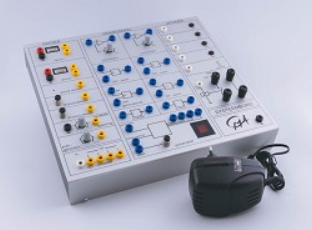 Elektro
https://www.natuurkunde.nl/artikelen/3620/kennismaking-met-het-systeembord
Geen elektriciteit zonder stroombron | Elektroclub
Youtube
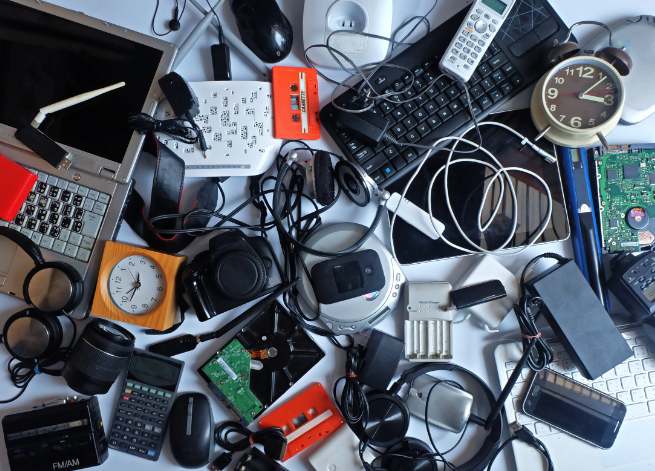 Welkom!
https://jeroenvantilburg.nl/systeembord/
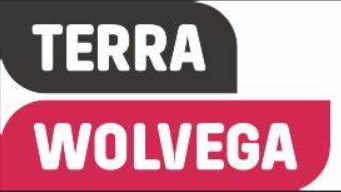 Elektro symbolen - Elektro Symbolen (deltion.nl)
Welkom + mededelingen
Klassenrondje

Mevrouw Vis is te gast
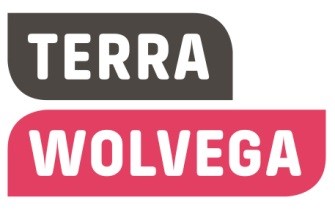 Vandaag
Welkom + mededelingen.

Theorie elektro.

Het systeembord.

Afsluiten
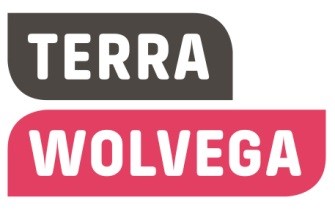 Doel
-De leerling kan na deze les benoemen dat een technisch systeem uit onderdelen bestaat die allemaal samenwerken.
 
-De leerling kan na deze les invoer, verwerking en uitvoer van een systeem uitleggen.
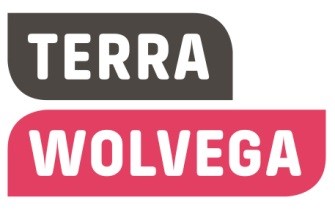 Nut
Beseffen dat een héél ingewikkeld systeem best wel logisch in elkaar kan zitten.
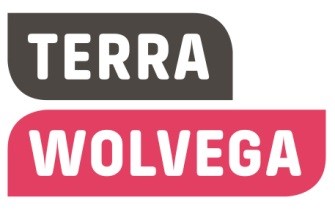 Vorige les
Wat hebben wij vorige week behandeld ?
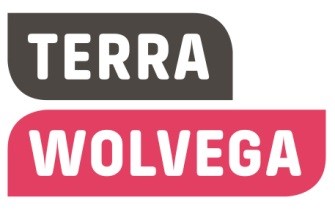 Systemen.., wat is dat eigenlijk ???!!!
Fiets
Buitenverlichting
Centrale verwarming
Pen
Zoek elkaar op en maak een systeem.  
Ongeveer 7 minuten de tijd.
Omdat….(leg uit)
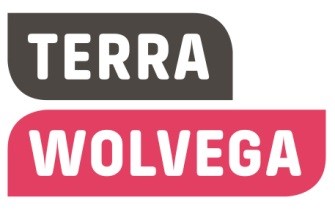 Veiligheid
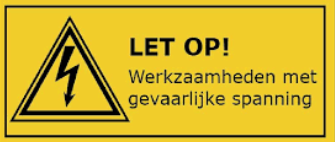 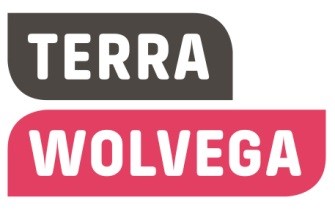 Veiligheid
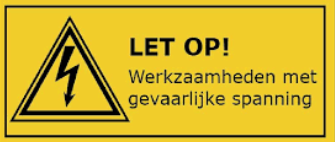 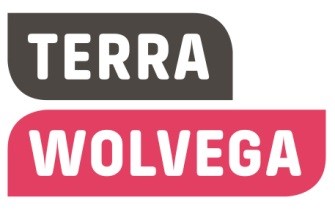 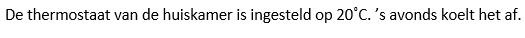 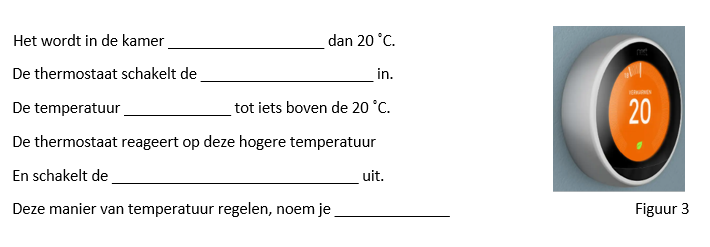 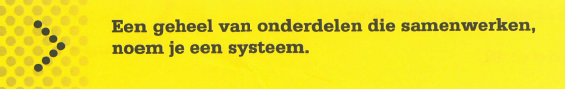 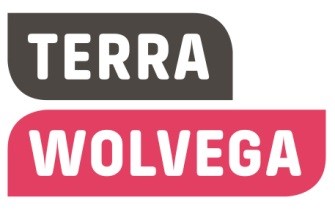 Systeem
Invoer
Verwerking
Uitvoer
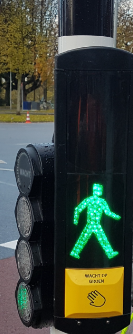 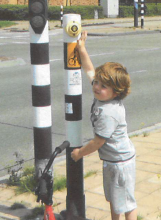 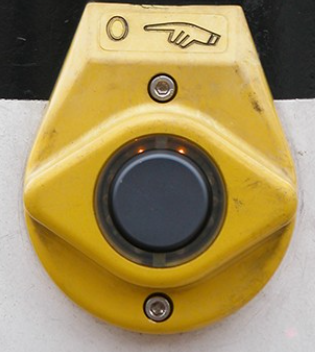 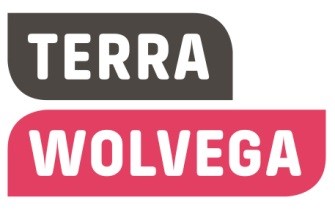 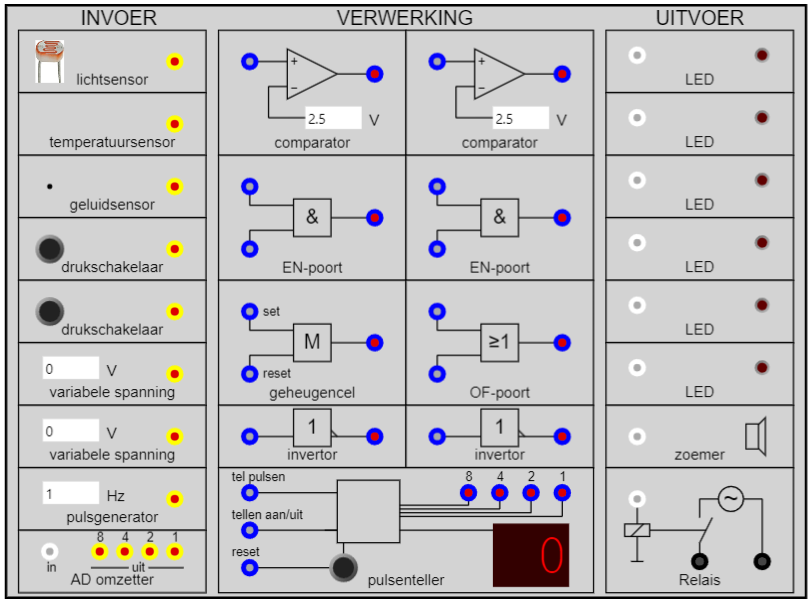 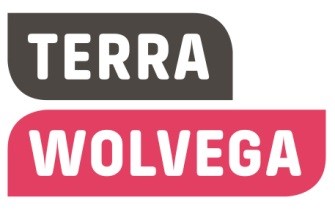 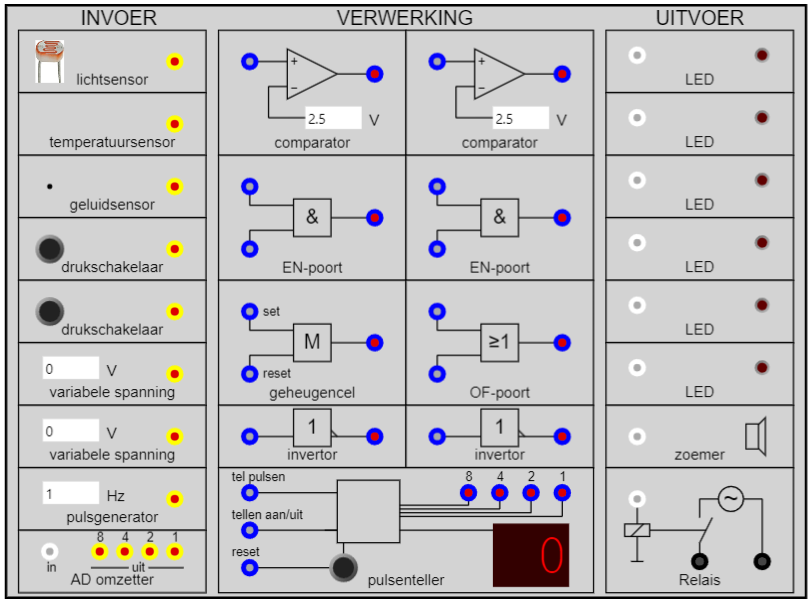 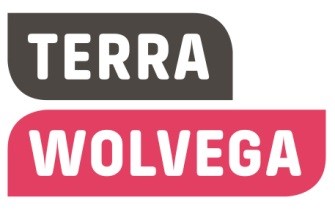 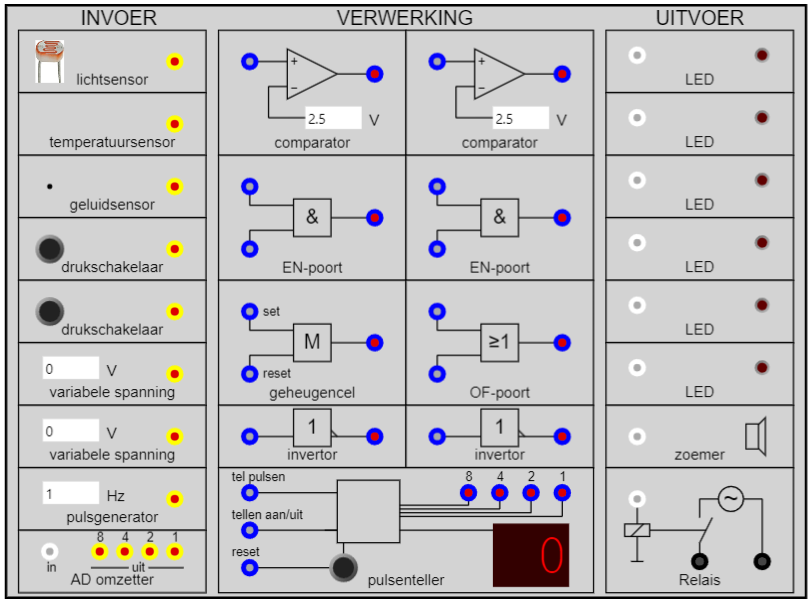 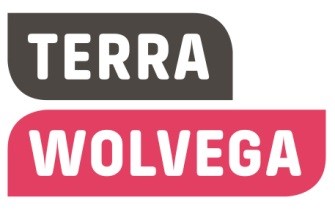 Systeembord
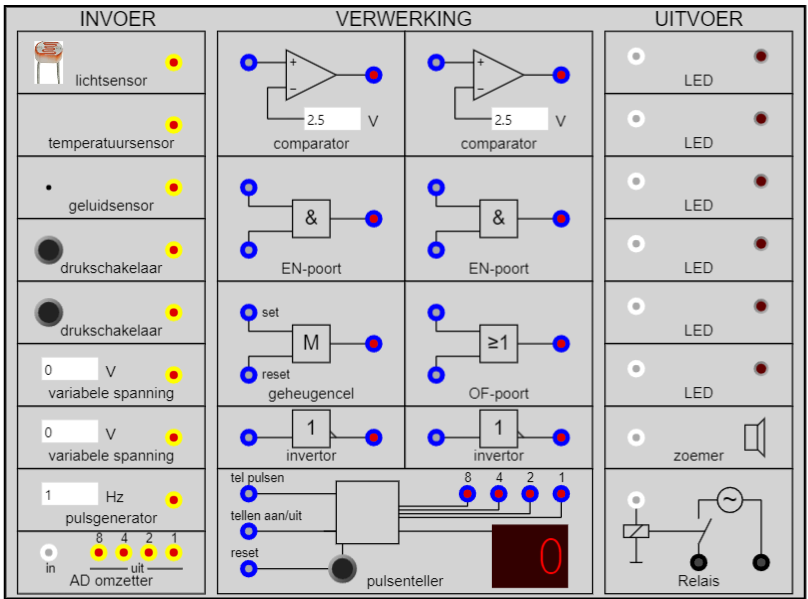 Opdracht:
1. Sluit de EN-poort aan

2. Sluit de OF-poort aan


3. Ga verder in je theorieboekje
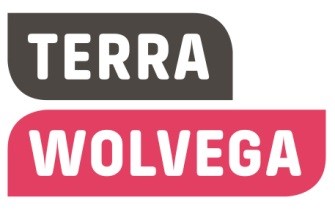